Разработка БПЛА модульного типа для нужд Министерства по чрезвычайным ситуациям
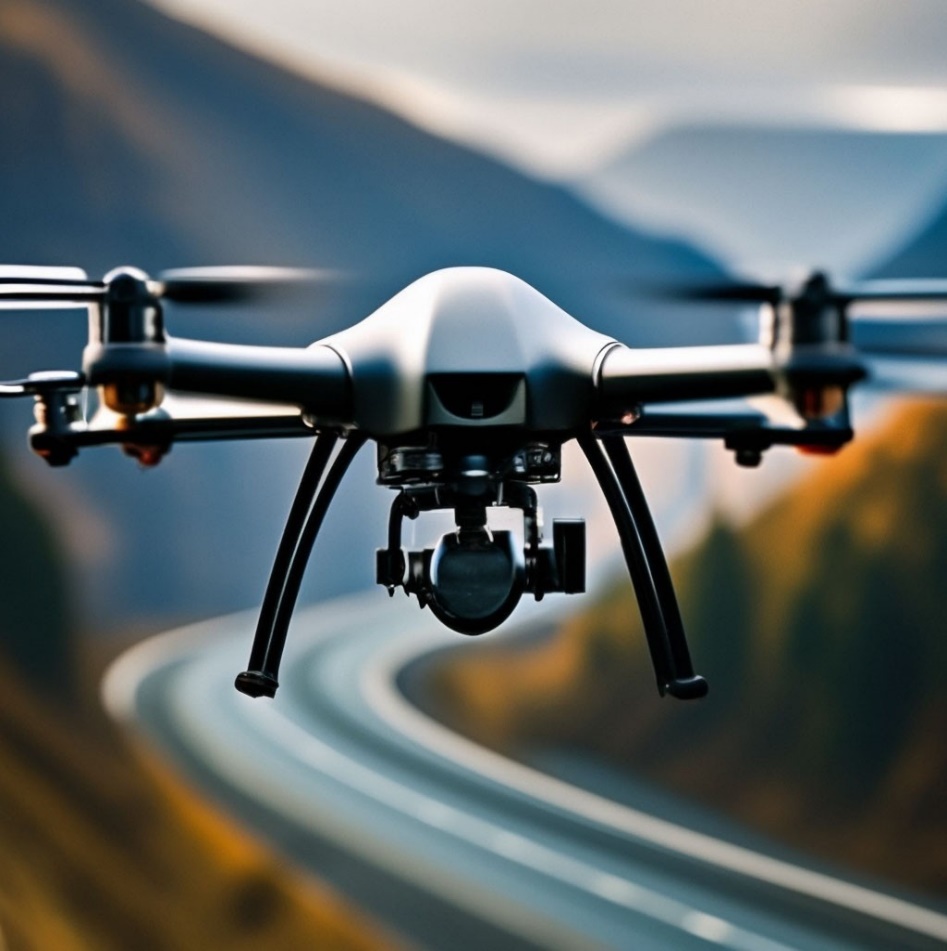 Актуальность
Работа беспилотного летательного аппарата заключается в обнаружении и спасении людей, попавших в ЧС.
Беспилотник запускается с базы МЧС в непредвиденных ситуациях, например, когда есть необходимость обнаружить потерянных людей в лесах. Пролетая на низкой скорости, он анализирует, ищет опознавательные знаки, которые должна оставить группа, потерпевшая бедствие. 
С беспилотника также будет отправлен сигнал на базу МЧС, в каком квадрате люди и какой знак они указали.
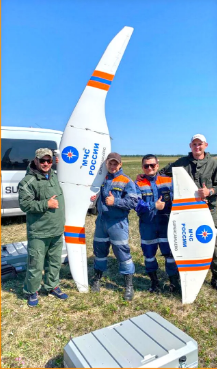 Проблема
Создание проекта обусловлено необходимостью проведения мониторинга и разведки территории обнаружения возможных угроз и опасностей, а также осуществлять доставку необходимых материалов и оборудования на место ЧС.
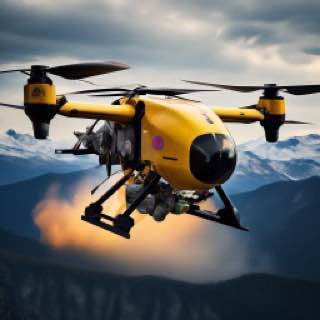 Решение
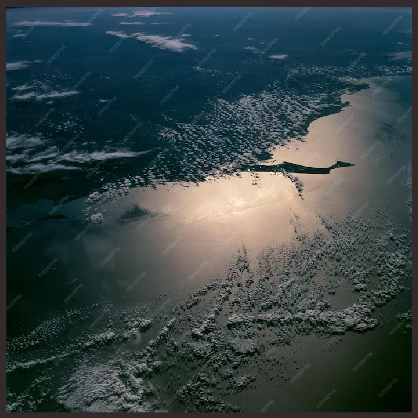 Разработка модульного типа БПЛА  позволяет оперативно получать  информацию с высоты, проводить  рекогносцировку и мониторинг зон  бедствий, а также доставлять комплекты для оказания первой помощи в зону ЧС .
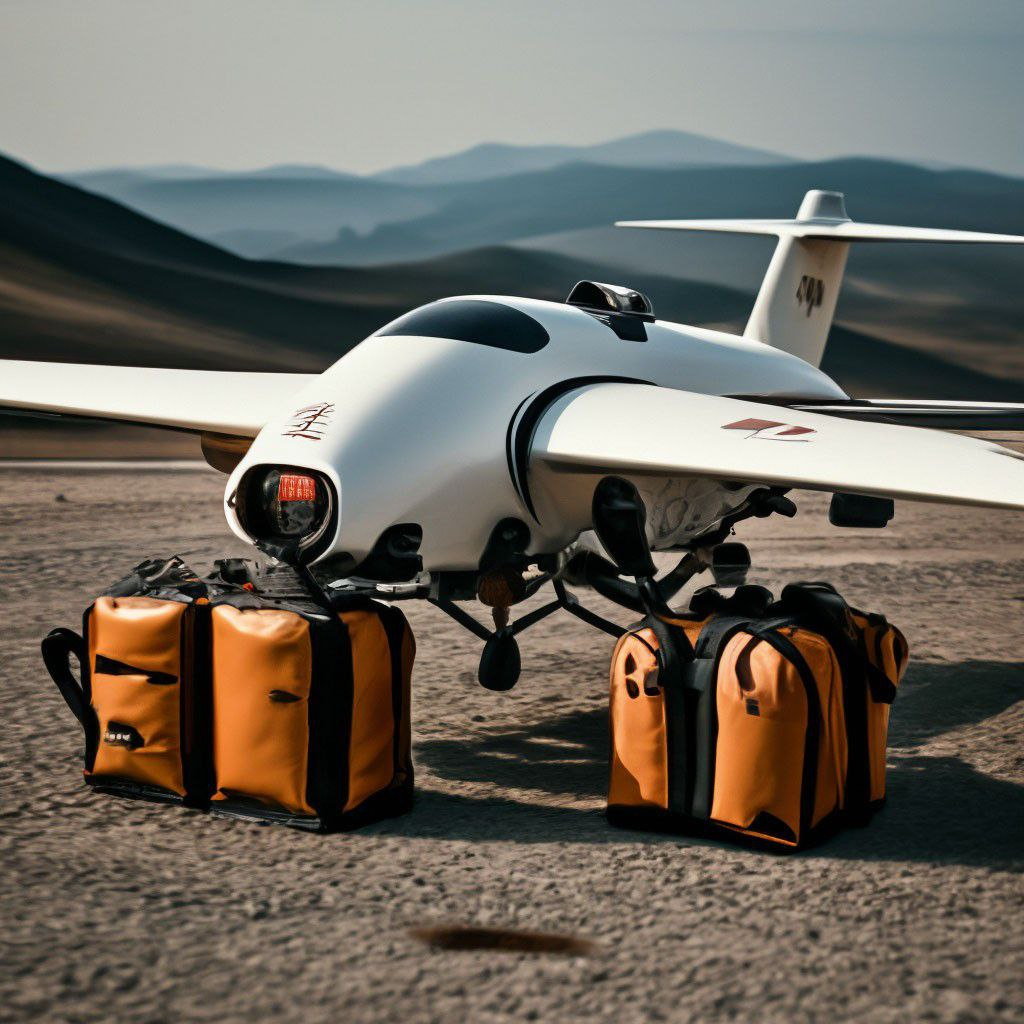 Преимущества модульного типа  БПЛА
Уникальная функциональность.
Улучшенные возможности поиска и обнаружения.
Экологическая ответственность.
Гибкость и адаптивность.
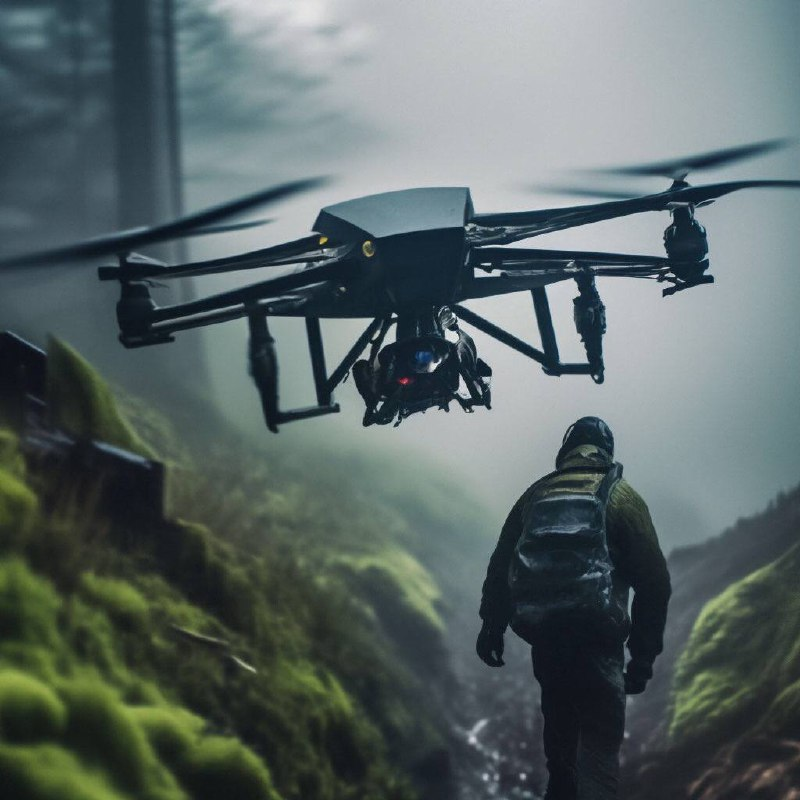 Сотрудничество с МЧС
Сотрудничество с Министерством по  чрезвычайным ситуациям позволяет  оптимизировать реагирование на  чрезвычайные ситуации с помощью  модульного БПЛА. Обмен опытом и  информацией способствует улучшению  системы предупреждения и  реагирования.
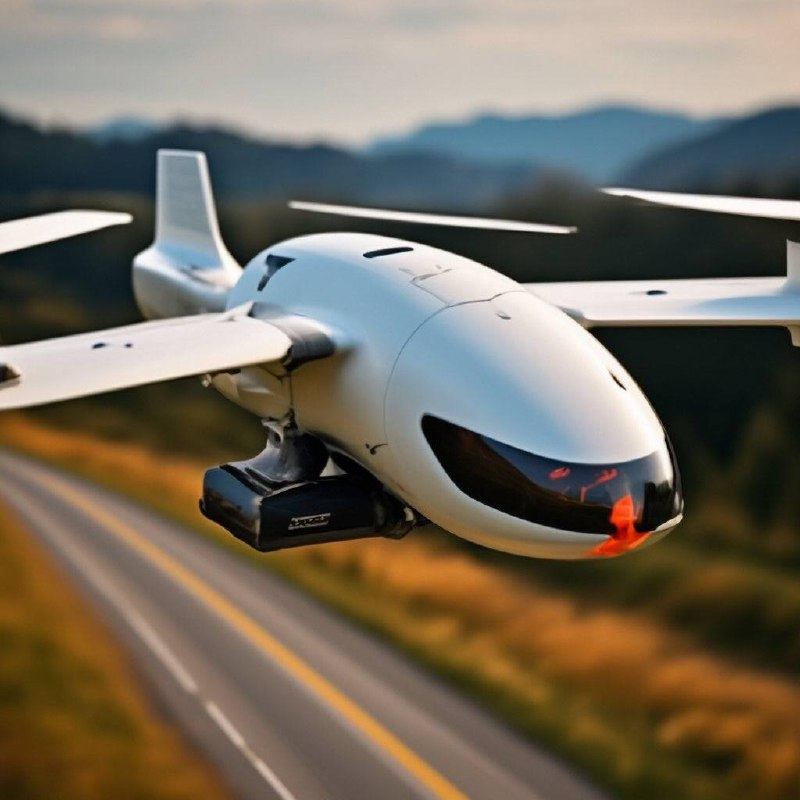 Примеры применения
Применение в задачах поиска и спасания, мониторинге природных катастроф, мониторинге радиационных и химических утечек, контроле пожаров и других сценариях ЧС.
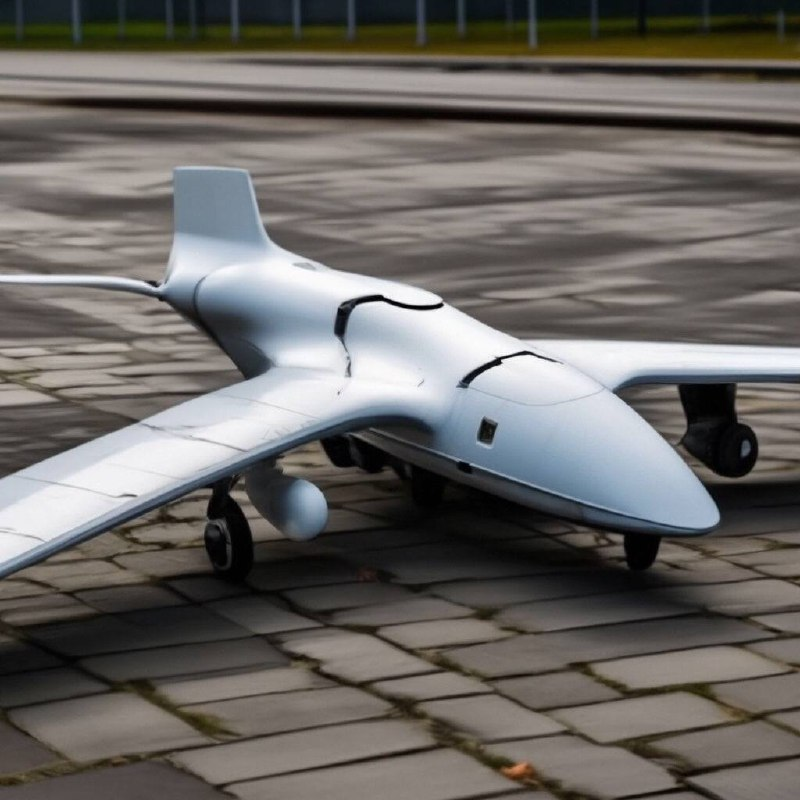 Технические параметры
Дальность полета не менее 500 километров.
Скорость не менее 150 км/ч.
Время полета продолжительностью до 6 часов.
Грузоподъемность различные виды нагрузок, включая оптические и ИК-камеры, радиосенсоры, оборудование для коммуникации и передачи данных.
Оборудованы автономными системами навигации и обнаружения препятствий для безопасных миссий.
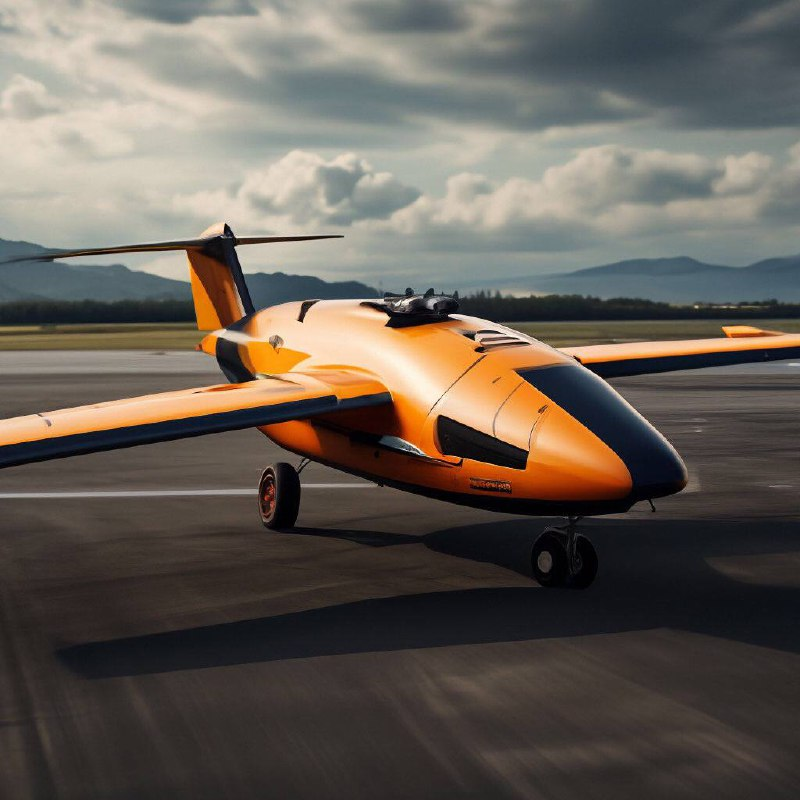 Бизнес модель
Для создания ценности и получения прибыли планируется установить долгосрочные отношения с МЧС. Мы предлагаем эффективное и инновационное решение, которое позволит МЧС быстро обнаруживать и спасать людей, попавших в ЧС, что в свою очередь позволит уменьшить потери жизней и повреждений.
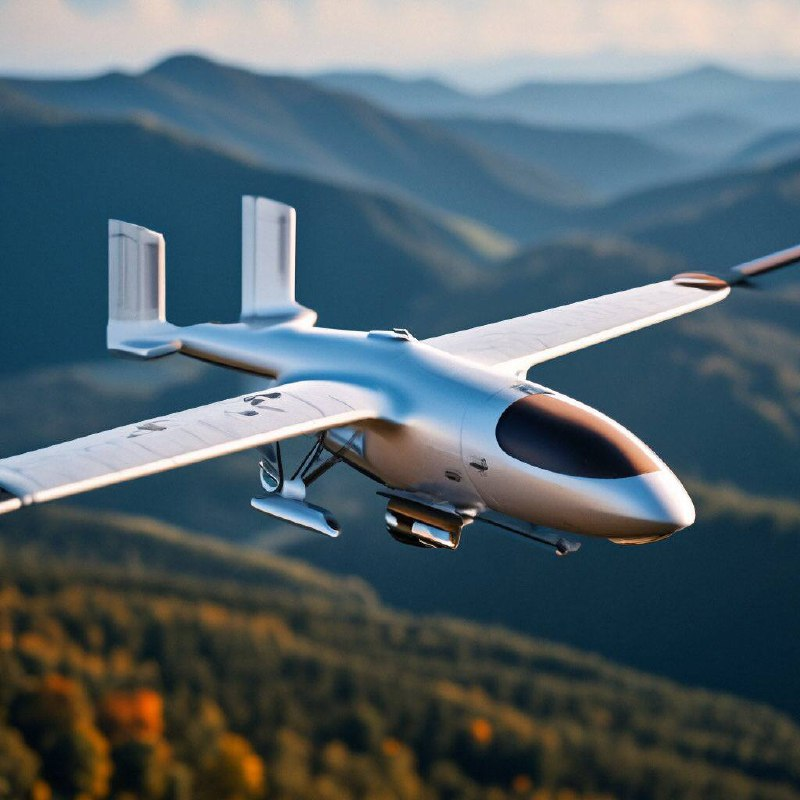 Преимущества  сотрудничества
Сотрудничество с Министерством по  чрезвычайным ситуациям позволяет  объединить ресурсы, обменяться  опытом и развивать инновационные  подходы к оперативному реагированию  на чрезвычайные ситуации.
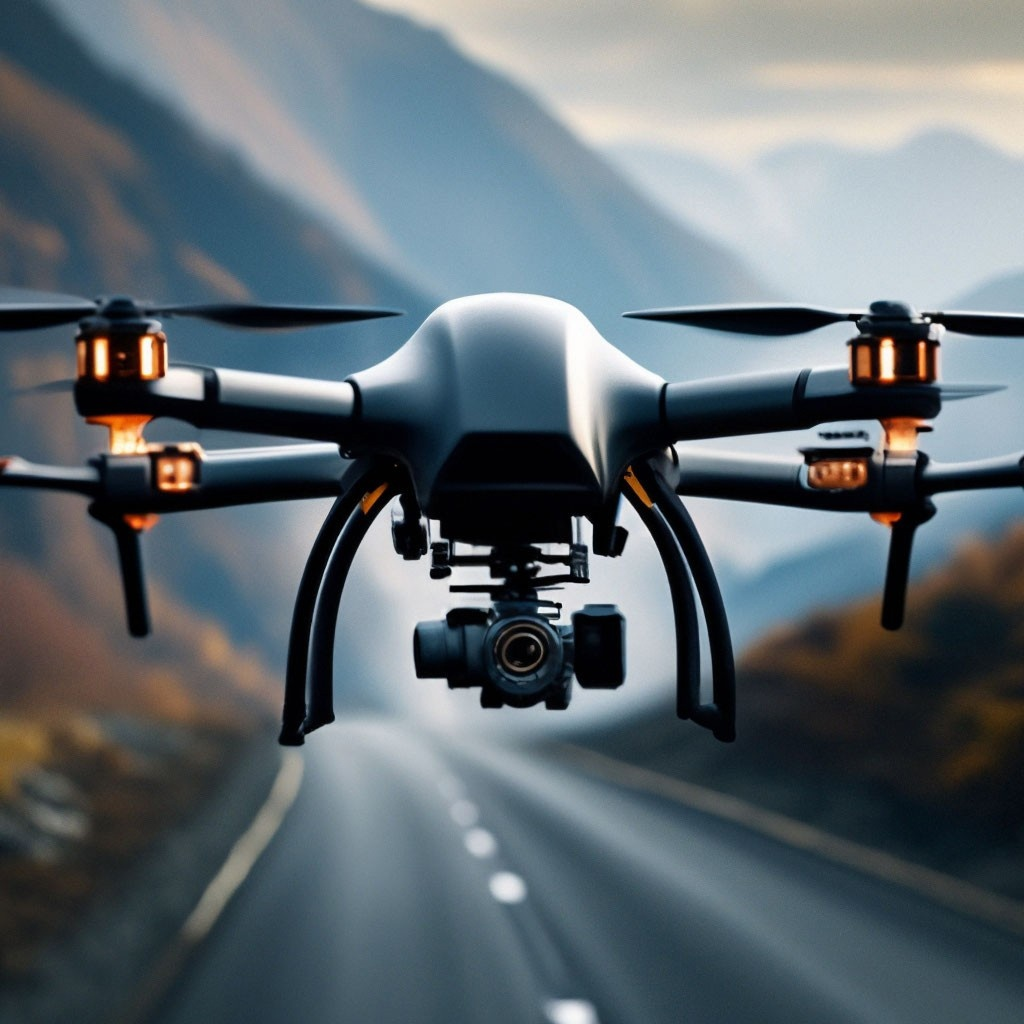 Реализация проекта
Процесс разработки модульного типа  БПЛА требует финансирования,  научных исследований, инженерных  разработок и тестирования.
Сотрудничество с Министерством по  чрезвычайным ситуациям может  обеспечить необходимые ресурсы.
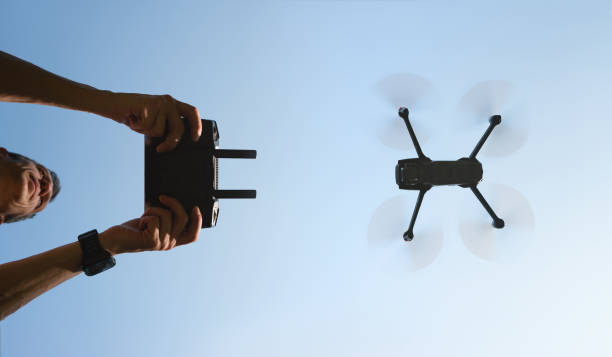 Заключение
Разработка модульного типа БПЛА для  оперативного реагирования на  чрезвычайные ситуации и  сотрудничество с Министерством по  чрезвычайным ситуациям представляют  возможность улучшить систему  предупреждения и реагирования на  чрезвычайные ситуации, способствуя  безопасности и эффективности  спасательных операций.
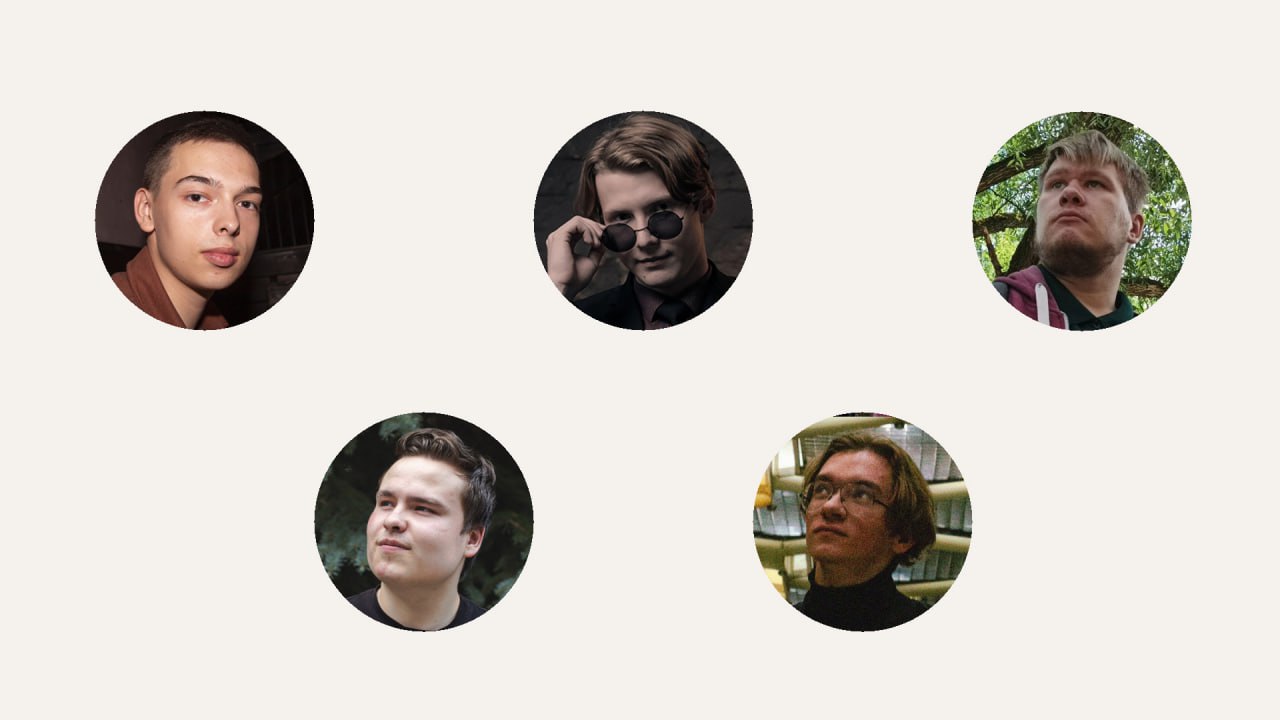 Кирилл
Олег
Александр
Виктор
Ярослав